Nervous System
Chapter 48,49, and 50
The Nervous System
Central nervous system (CNS): portion of nervous system consisting of brain and spinal cord
Integration of signals

Peripheral nervous system (PNS):  the nervous system outside of the brain and spinal cord, which includes the sensory organs
Eyes
Skin
Ears
Mouth
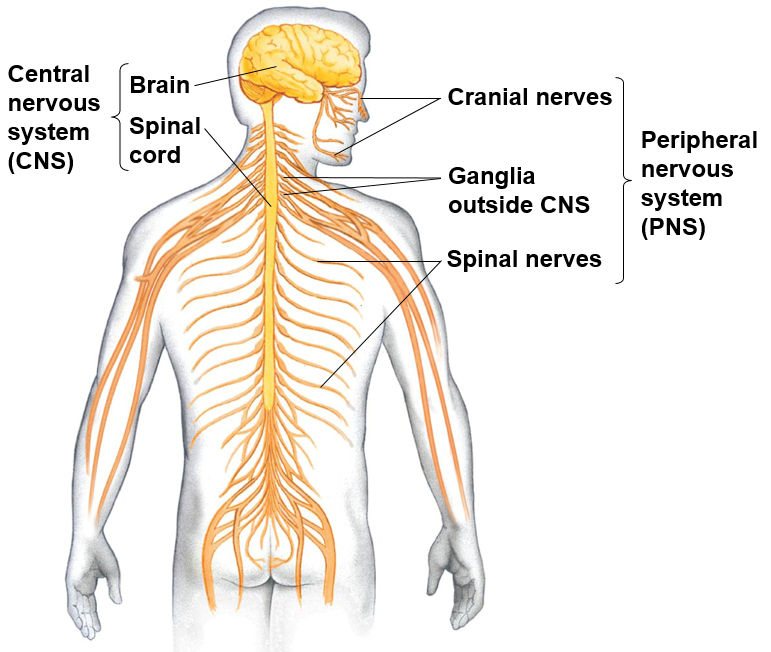 The Nervous System
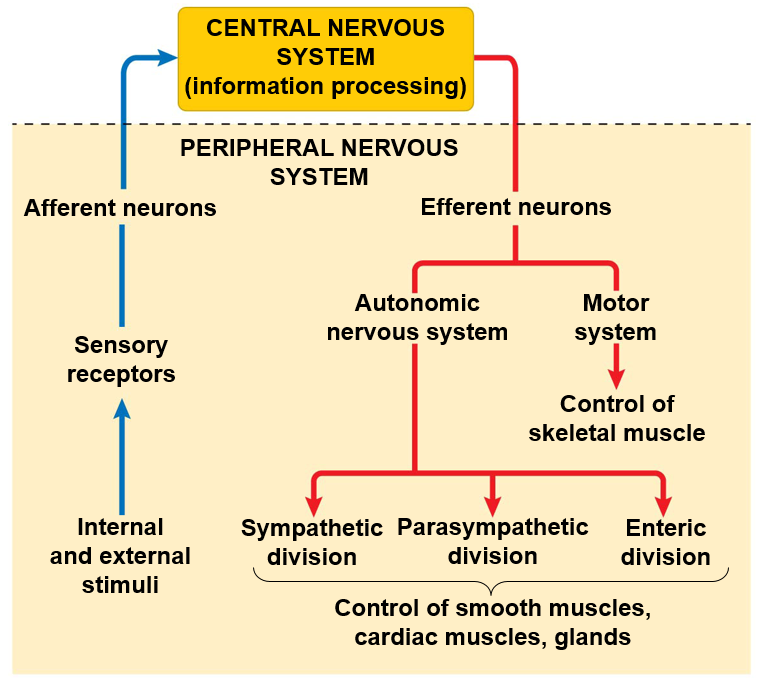 Afferent division: collection of nerves that ______________ the brain or spinal cord

Efferent division: collection of nerves that _______________ the brain or spinal cord to other parts of the PNS.
The Nervous System
Somatic nervous system: portion of PNS’s efferent division that provides _________ control of skeletal muscles.

Autonomic nervous system: part of the PNS’s efferent division that provided _________________ of smooth muscle, cardiac muscle, and glands
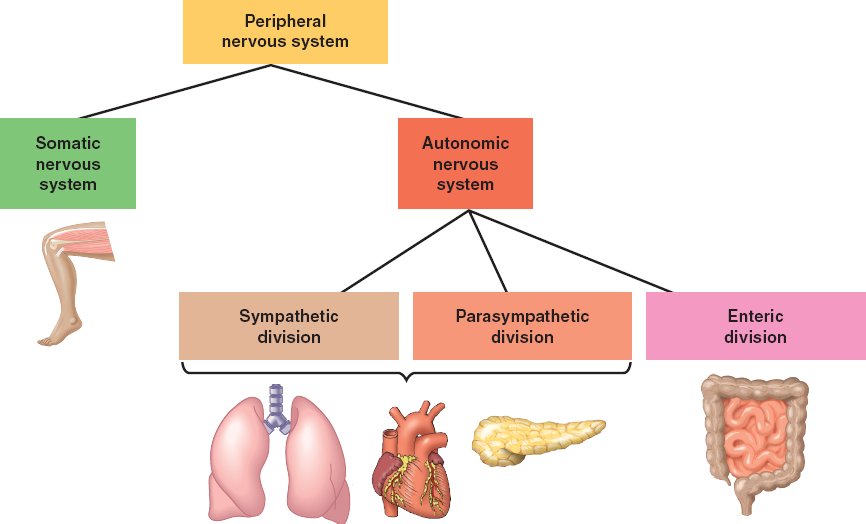 Autonomic Nervous System
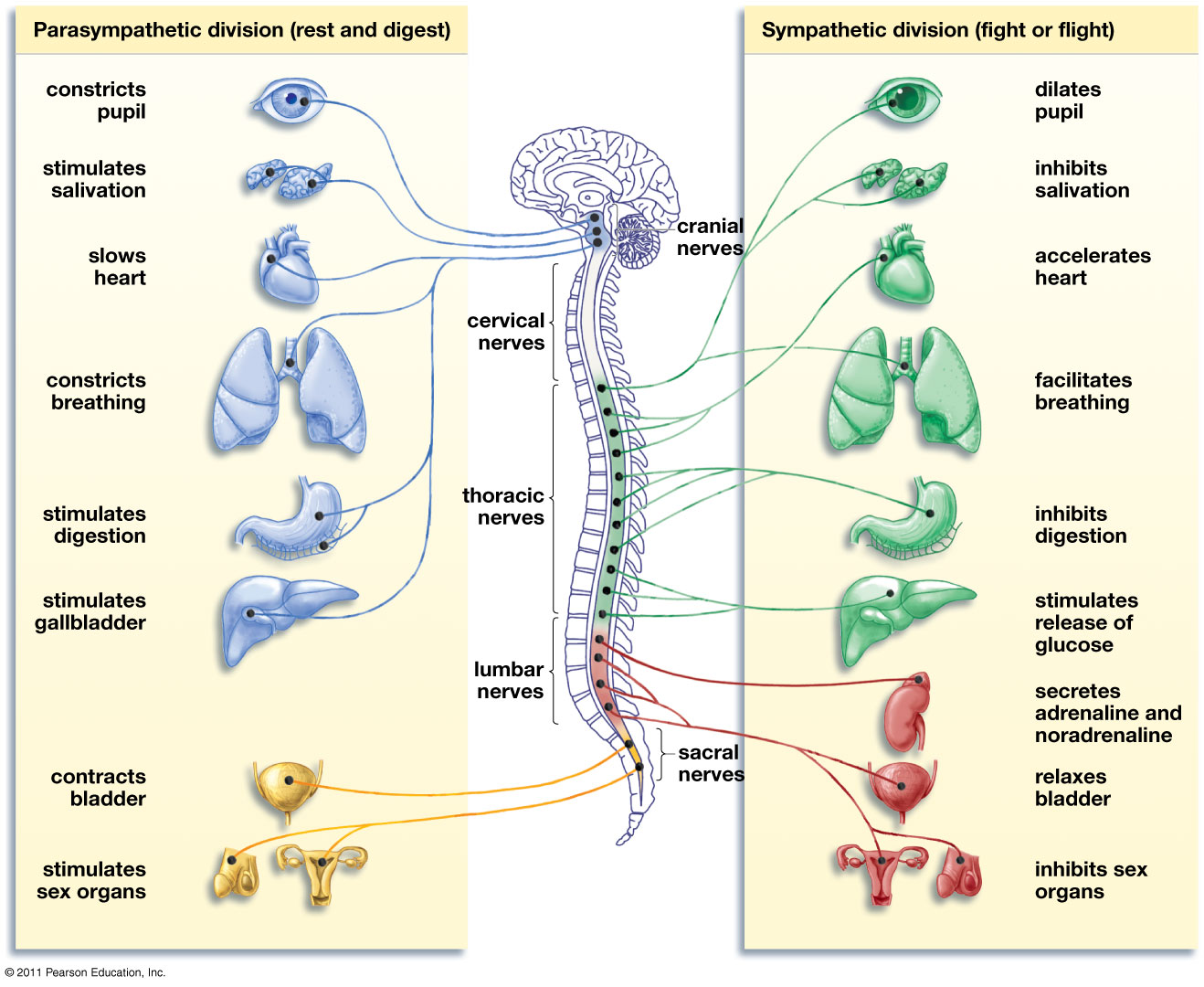 Parasympathetic division: controls internal organs during ____________ conditions 
“rest and digest”

Sympathetic division: controls internal organs during periods of _______ 
“flight or fight”
The Neuron
Dendrites: extensions of neuron that receive signal and relay signal towards nerve cell body

Axon: extension of the neuron that _____________ to other neurons

Cell body: area of the neuron containing organelles and nucleus

Synaptic terminals: transmit signal to adjacent nerve cells across the synapse
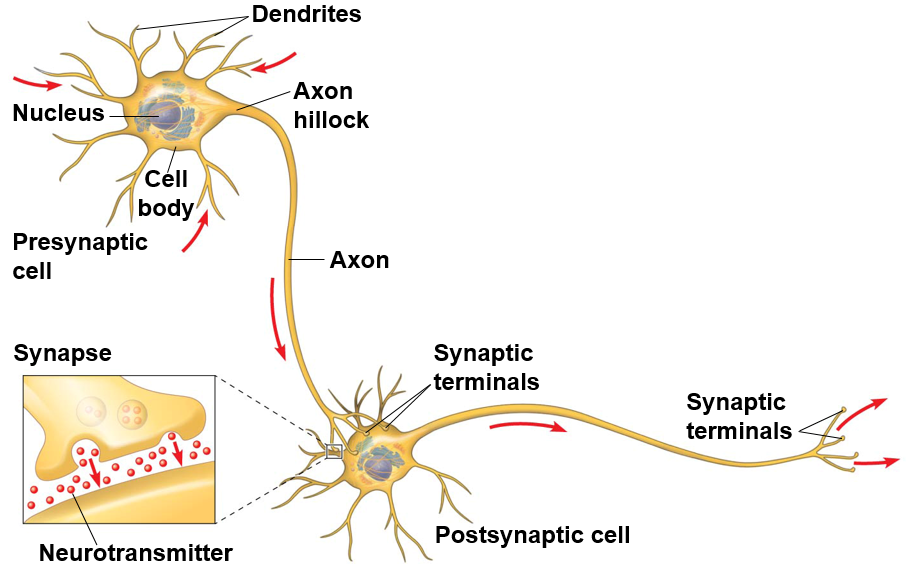 Glial Cells
___________: membrane covering over axon that speeds up signal transmission
Schwann cells in PNS
Oligodendrocytes in CNS

Nodes of Ranvier: spaces  between myelin sheath
	
Astrocytes: restrict substances          in blood from entering CNS
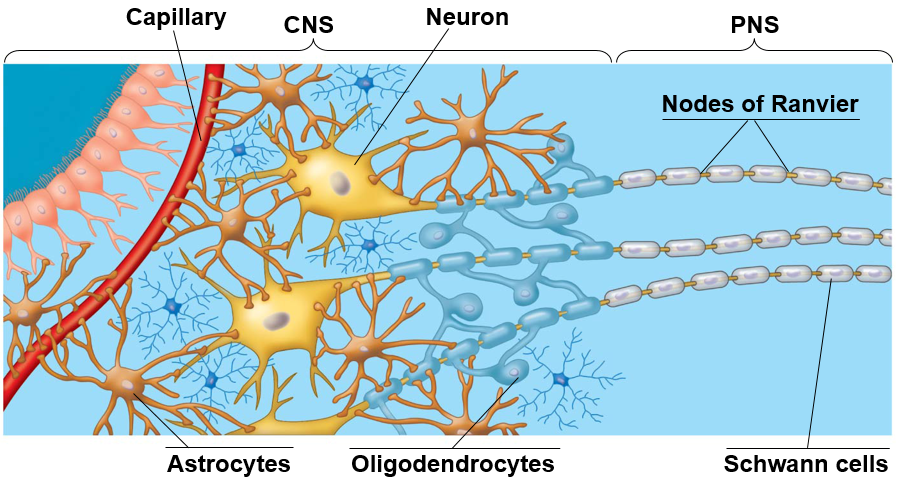 Clusters of Nerves
Nerve: one or more bundles of nerve cell axons in the PNS

Ganglion: Cluster of nerve cell bodies in the PNS

Nuclei: Cluster of cell bodies in the CNS
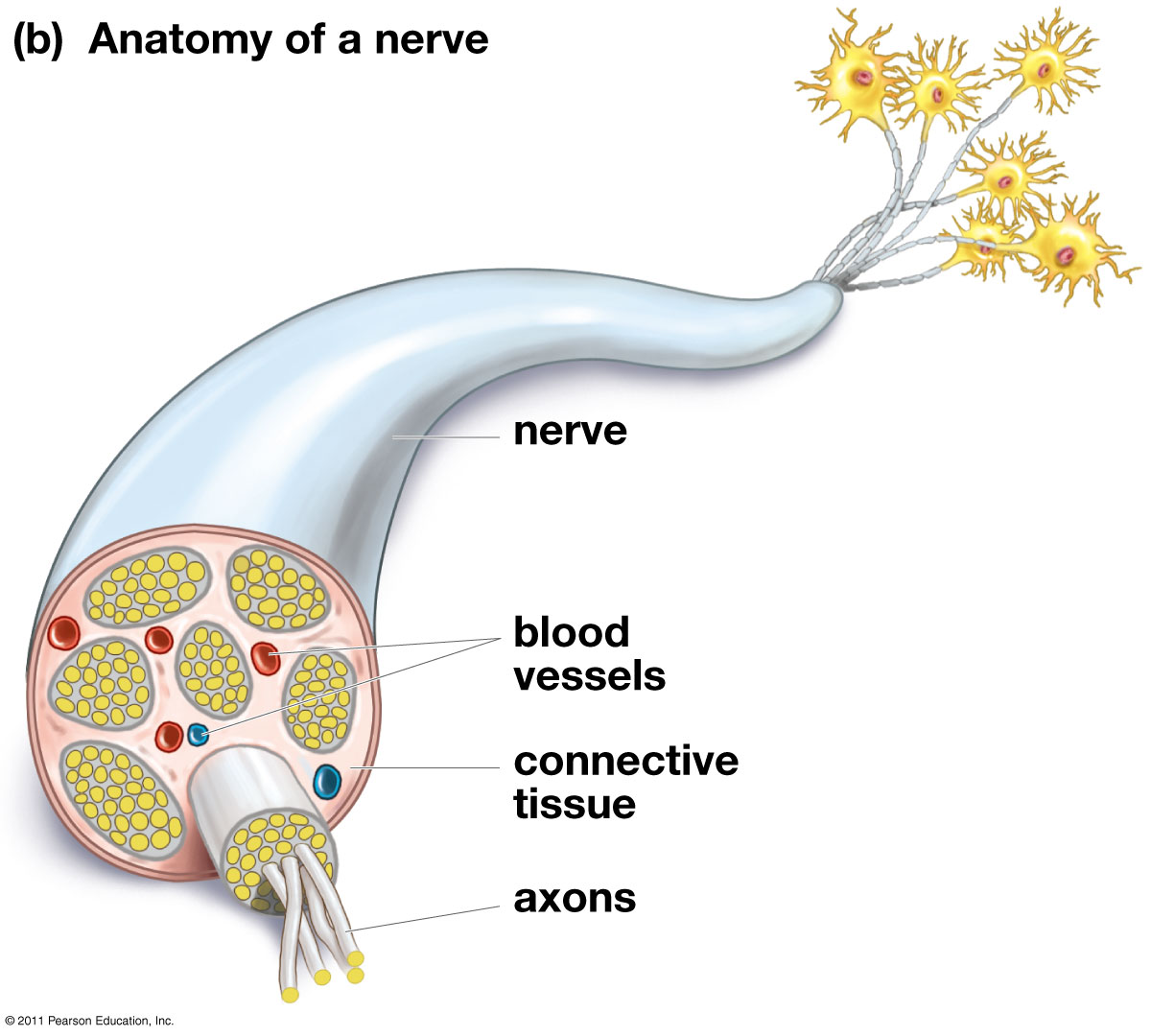 Types of Neurons
Sensory or afferent neuron: nerve cell that receives signals from _______________ inside and outside of the body then sends information to CNS

Interneuron: nerve cells that interconnect other neurons

Motor or efferent neuron: nerve cells that transmit signals from the CNS to _______ ___________
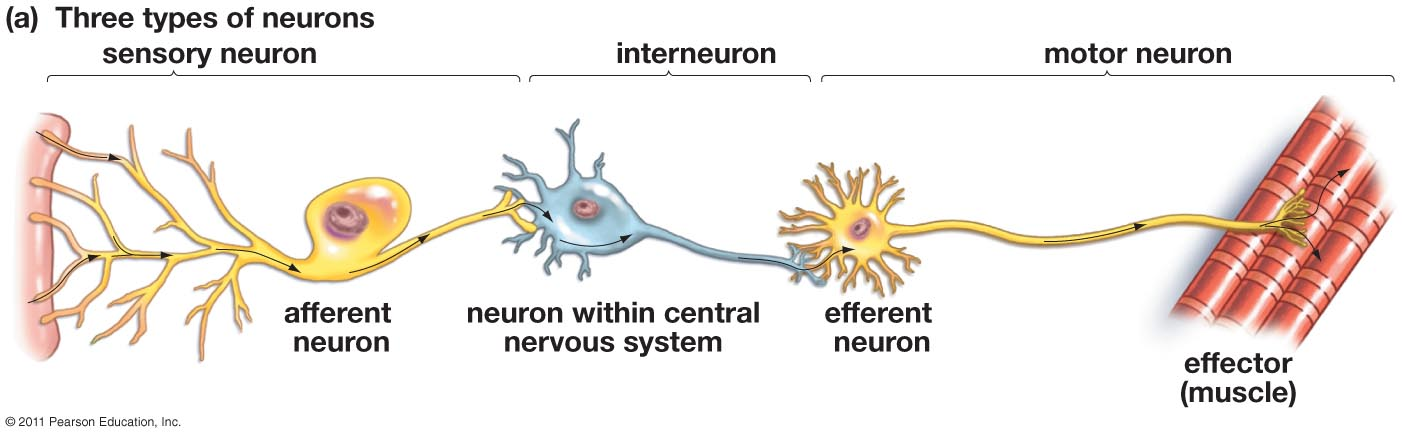 Reflexes
Automatic responses independent of integration from _________

Sensory neuron  Spinal cord interneuron or motor neuron  Automatic muscle movement
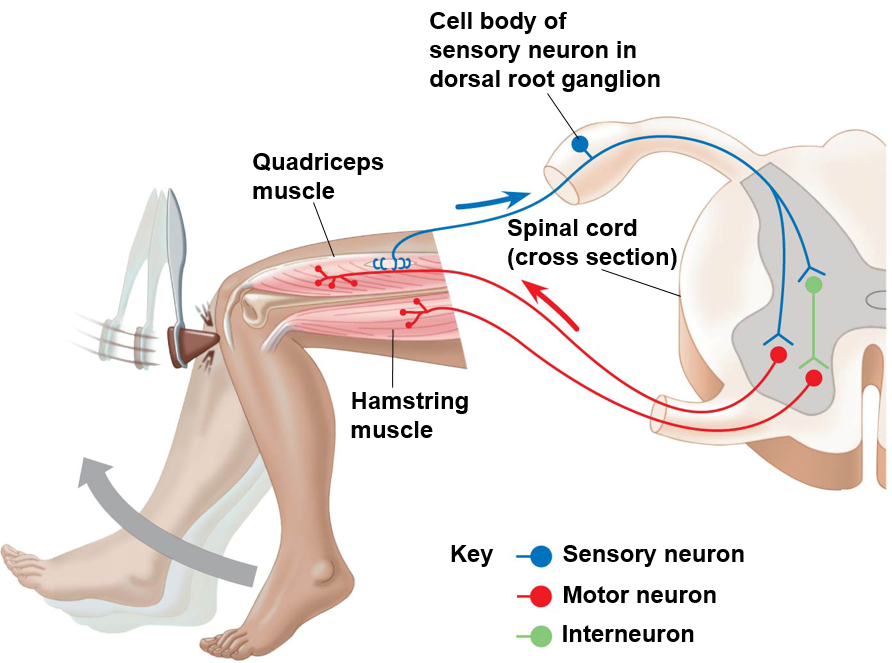 Membrane Potential
Membrane potential: _____ difference between the inside and outside of the plasma membrane of a neuron 
Acts as stored energy
Resting potential: membrane potential when not sending a signal
-60mV to -80mV

Different concentration gradients for Na+ and K+ inside and outside of cell
Controlled by ion channels and sodium-potassium pumps
Net _______________ inside neuron
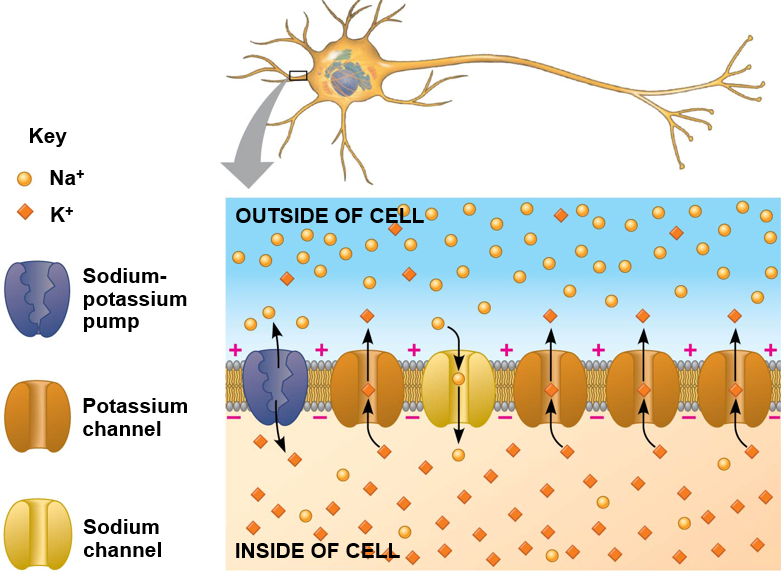 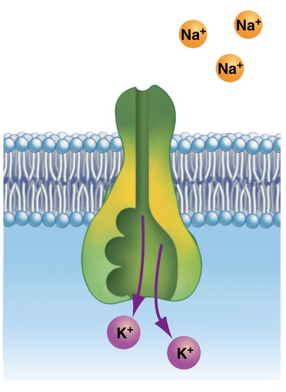 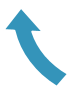 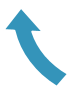 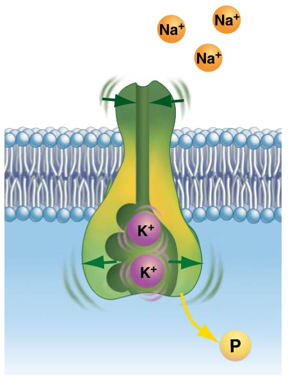 8. Potassium release
1.Unbound protein
2. Sodium binding. Phosphorylation of pump by ATP
Sodium Potassium Pump
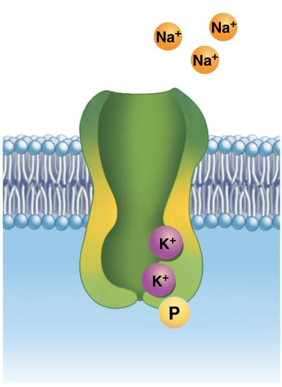 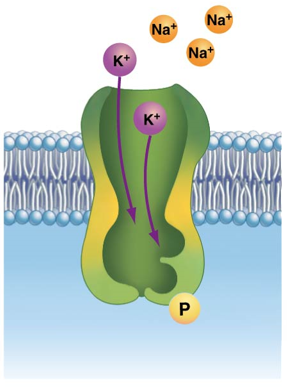 7. Phosphate release. Shape change
3. Shape change
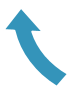 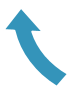 5.Unbound protein
4. Sodium release
6. Potassium binding
Transmitting a Signal
Gated ion channels: ion channels that open or close in response to stimuli
Voltage-gated ion channels

_____________: reduction in the magnitude of the membrane potential (negative charge) within the neuron
Opening of Na+ channels

Action potential: a temporary reversal of cell membrane potential that results in a conducted nerve impulse down the axon.
_________ must be reached
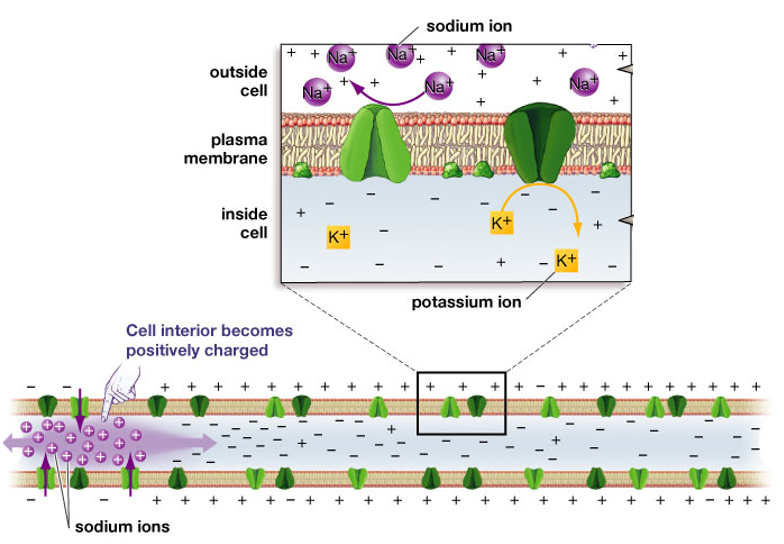 Sodium (Na+) and Potassium (K+) Channels
Resting state: gated Na+ and K+ channels are closed.
Membrane potential maintained by sodium-potassium pump and ungated channels
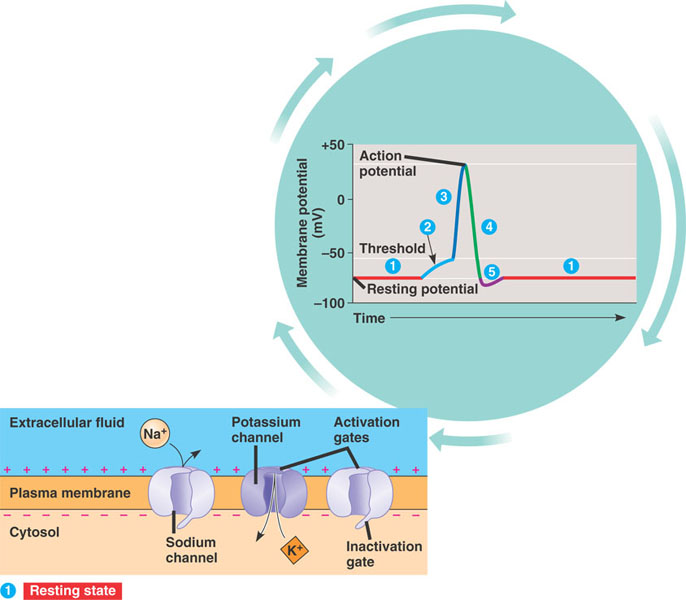 Sodium (Na+) and Potassium (K+) Channels
Depolarization: stimulus opens some of the sodium channels causing Na+ to enter the neuron
Graded potential
Action potential
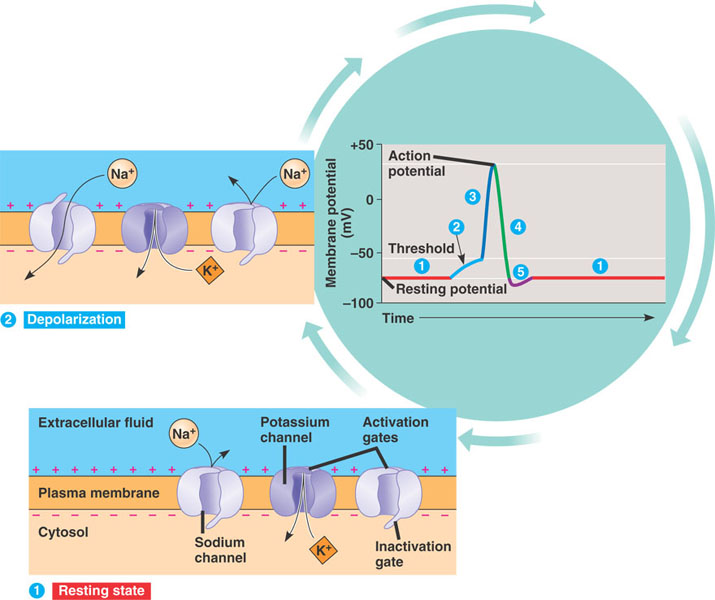 Sodium (Na+) and Potassium (K+) Channels
Rising phase of action potential: more sodium channels ____ causing further depolarization. Potassium channels remain ______.
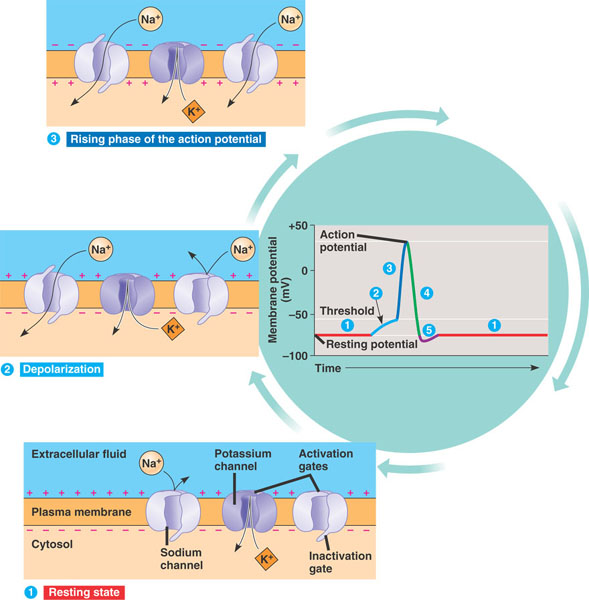 Sodium (Na+) and Potassium (K+) Channels
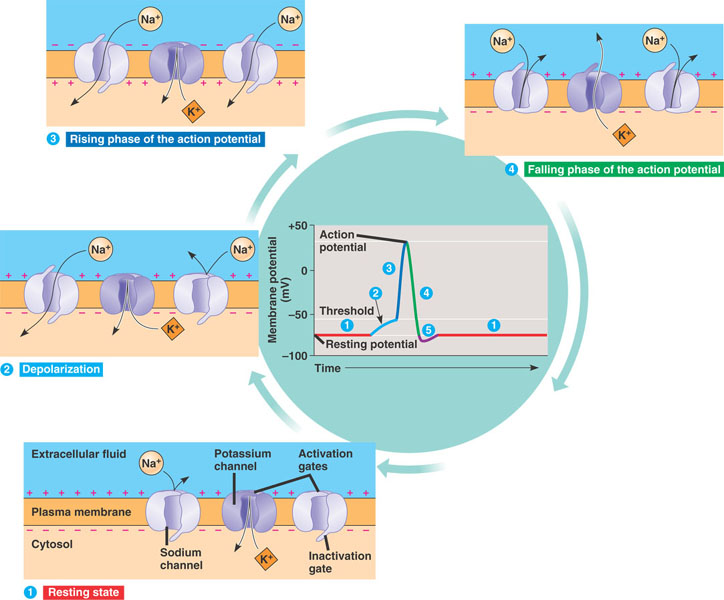 Falling phase of action potential: gates close in Na+ channels and potassium channels ____, decreasing the charge within the neuron
Sodium (Na+) and Potassium (K+) Channels
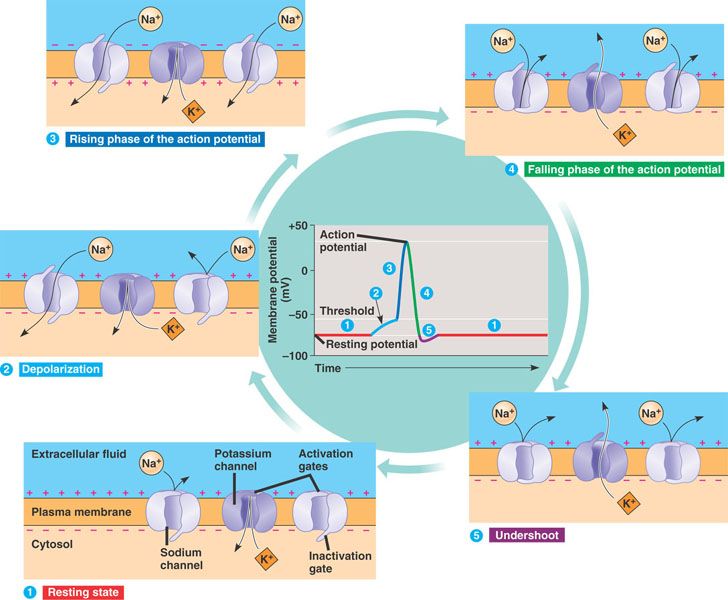 Undershoot: sodium channels closed and potassium channels are closing, causing negative charge within neuron to dip below resting potential before returning to resting state. 
_________ period: period that a second action potential can not be initiated
Propagation of the Action Potential
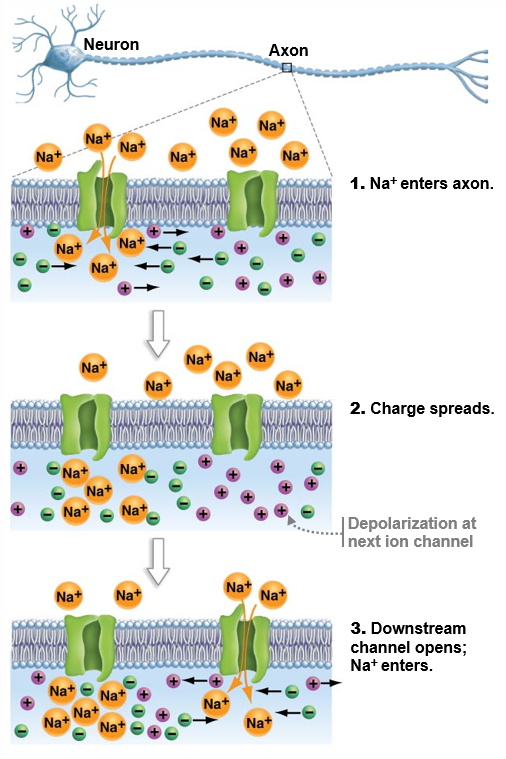 Initial action potential is a localized event
Axon hillcock

First action potential’s depolarization sets off second action potential

Travels ___________   due to refractory period
Sodium channels remain inactive
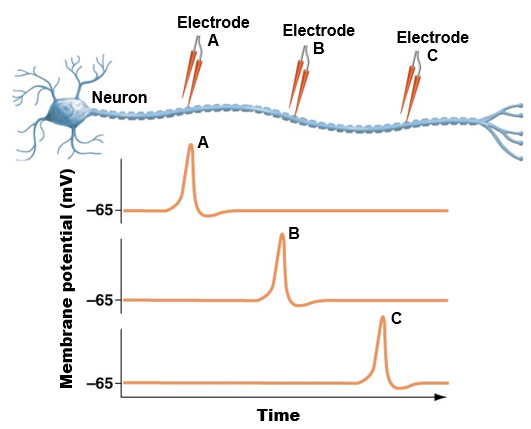 Adaptations for Signal Transmission
____________ insulate the axon of the neuron.
Vertebrates



Voltage-gated sodium channels are only located in the _______ _______ (gaps in myelin sheath)

Fewer ion channels opening and closing means faster signal
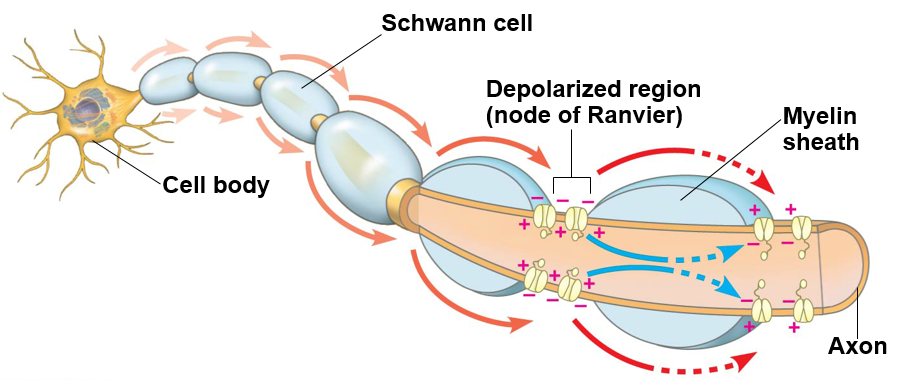 Passing the Signal Along
_________: area where sending neuron, receiving nerve cell and space between the two all come together

Synaptic cleft: the gap between adjacent nerve cells within the synapse

_______________: A chemical, secreted into the synaptic cleft, that affects another neuron or effector by binding with receptors on it.
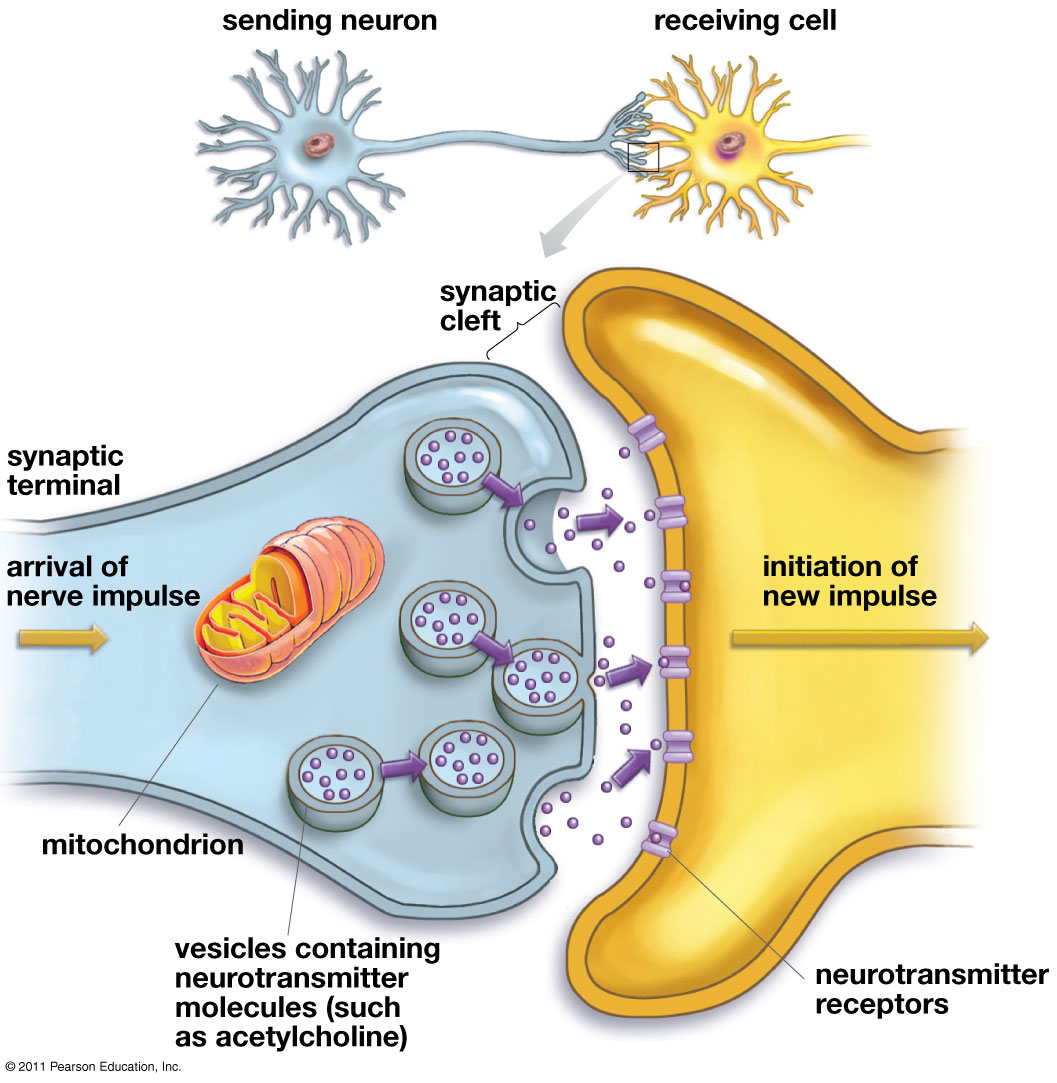 Passing the Signal Along
Action potential depolarizes presynaptic membrane 

Depolarization triggers voltage-gated Ca2+ channels to open

Ca2+ channels cause synaptic vesicles o fuse with presynaptic membrane, releasing neurotransmitter into synaptic cleft

Neurotransmitters bind __________ ion channels on postsynaptic membrane which sets off new action potential
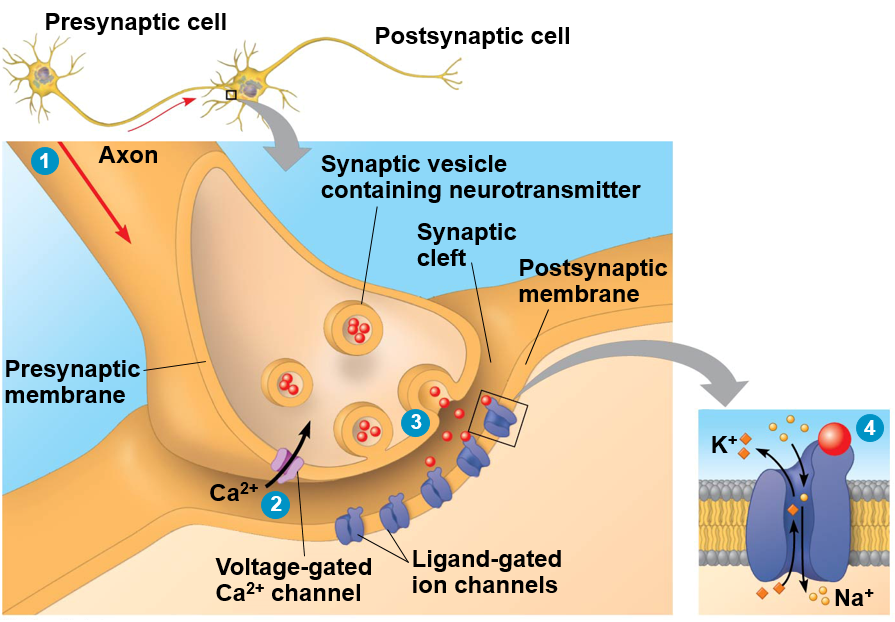 Neurotransmitter
Summation of Postsynaptic Potentials
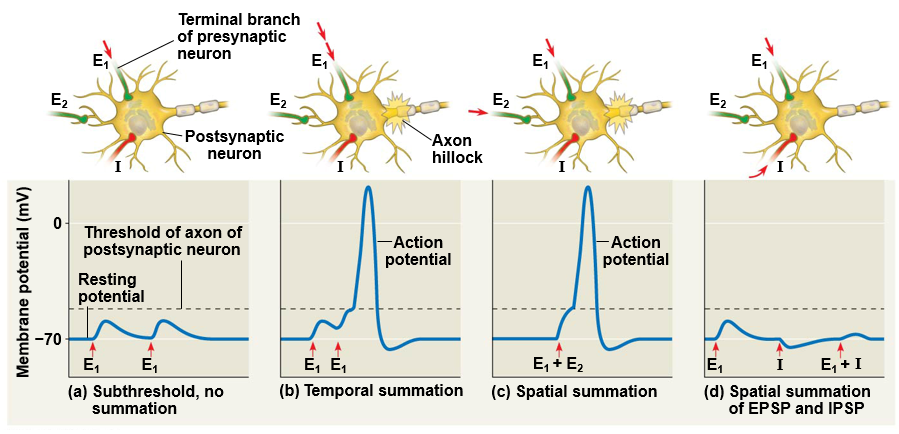 Types of Neurotransmitters
Neurotransmitters can be inhibitory or excitatory

Inhibitory: moves membrane potential ______ from threshold
Botox
Valium
GABA
Seratonin

Excitatory: depolarization that brings membrane potential ______ to threshold. 
Acetylcholine
Norepinephrine
Dopamine
Glutamate
Major Neurotransmitters
Evolution of the Vertebrate Brain
Forebrain: olfactory bulb and cerebrum 
Sleep, learning, complex processing, smells

Midbrain: coordinates sensory input

Hindbrain: contains cerebellum
Coordinates _________ activities
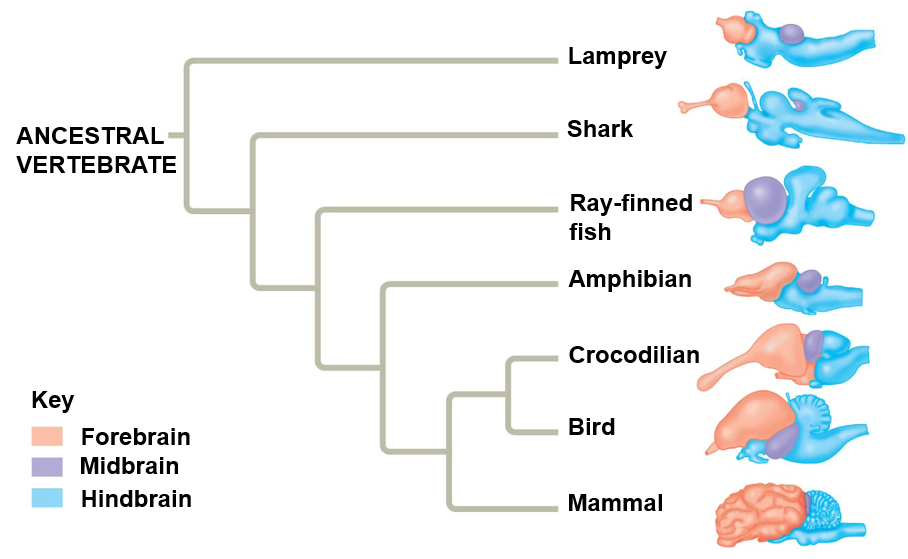 Development of Different Regions of the Brain
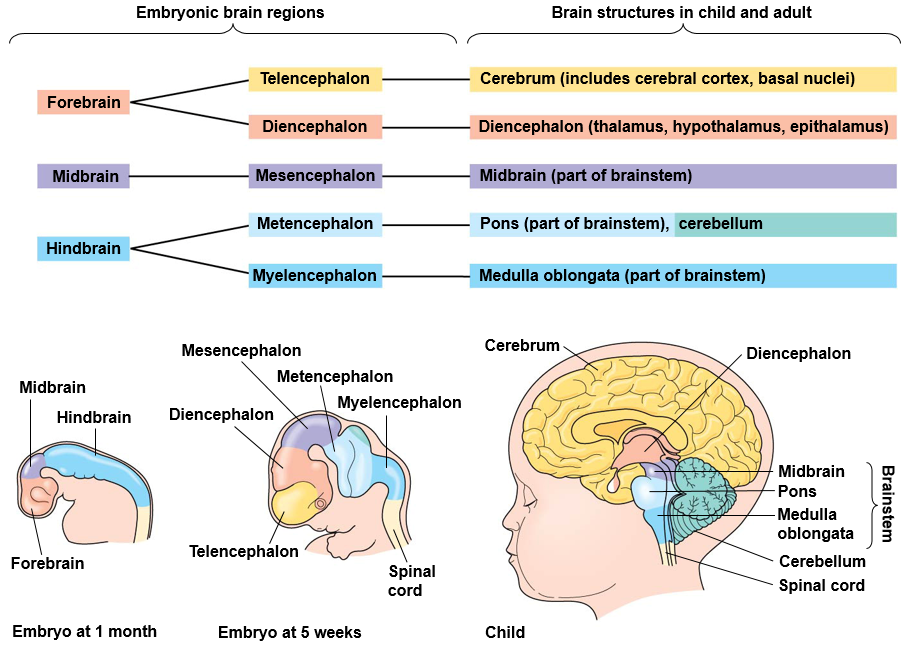 Regions of the Brain
Cerebrum: controls skeletal muscles, learning, emotion, memory and perception
_______________: connection between left and right hemispheres


Cerebellum: Coordinates movement and balance
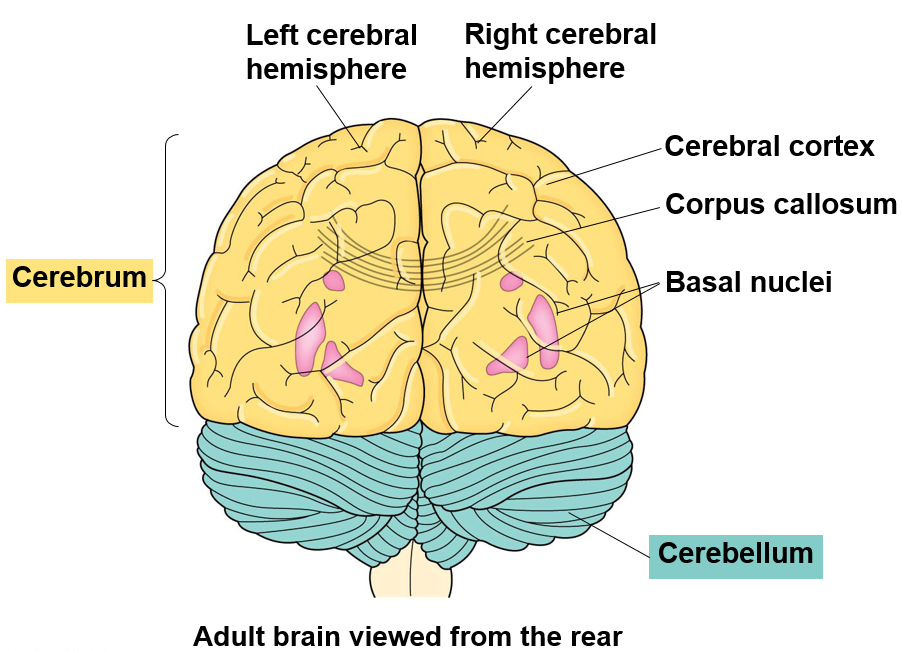 Regions of the Brain
Diencephalon
Thalamus: Input center for sensory information

_____________: Controls thermostat and biological clock; homeostasis
Pituitary gland: secretes hormones that control hunger, thirst, growth, and sex organs
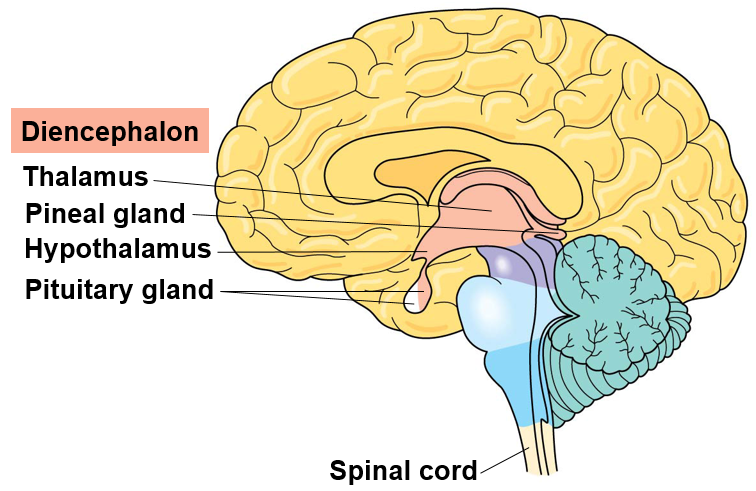 Regions of the Brain
Brainstem
Midbrain: integrates ________ information
Hearing and peripheral vision reflex

Pons and medulla oblongata: transmit information between PNS and the midbrain and forebrain. 
Controls breathing, swallowing, digestion, heart and blood vessel activity
Coordinates movements like running or climbing
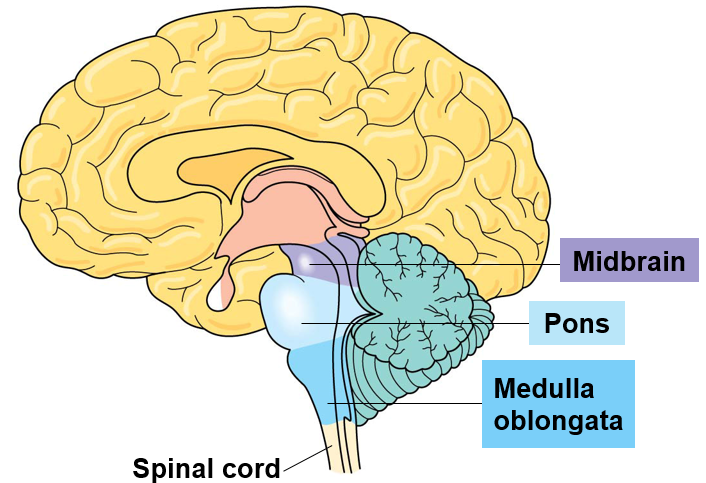 Cerebrum
Thalamus relays sensory information to primary sensory areas in cerebrum

___________ = region where motor commands originate
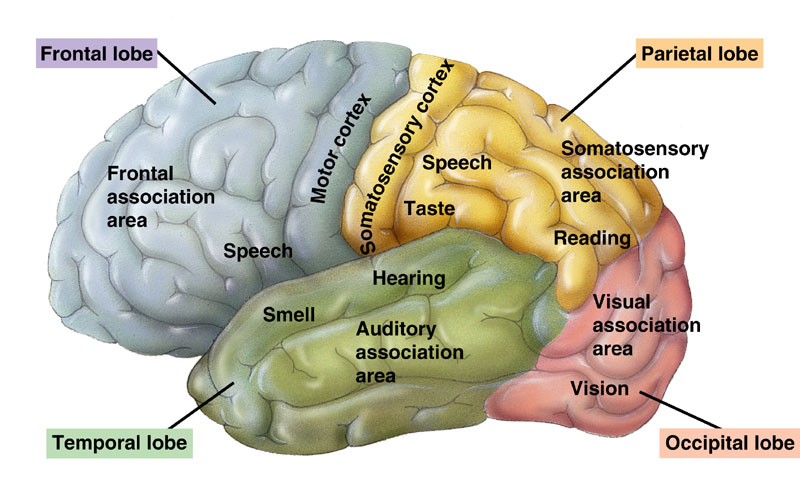 Information Processing
Surface area correlates with amount of neural control needed  (motor cortex) or the number of sensory neurons from a particular part (somatosensory cortex)
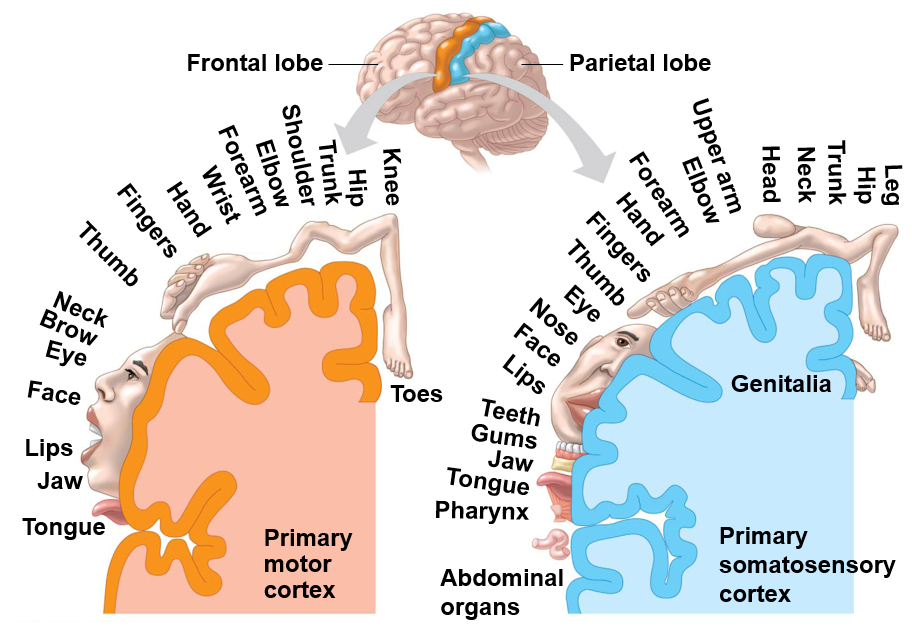 Sensory Receptors
__________________:  receptors that responds to pressure or distortion
Touch, hearing

Thermoreceptors:  receptors that respond to changes in temperature
Touch, pit vipers, spicy food (capsaicin receptor), menthol  

Chemoreceptors:  receptors that respond to different chemical stimuli in the environment
Taste, smell, solute concentration (osmoreceptors), glucose, oxygen, carbon dioxide

Photoreceptors: receptors that respond to different wavelengths of light
_______________

Electromagnetic Receptors:  receptors that respond to electric or magnetic signals
Ampullae of Lorenzini, platypus bill, elephant fish, magnetite
Sending a Signal
Tonic receptors: as long as the stimulus is present they activate
Ex. Photoreceptors, ear mechanoreceptors

_______ receptors: begin to ignore stimulus after a period of continued activation. Sensory adaptation.	
Ex. Olfactory sense, touch
Mechanoreceptors: Touch
Ex: Pacinian corpuscle   receptor
Touch receptors in the skin
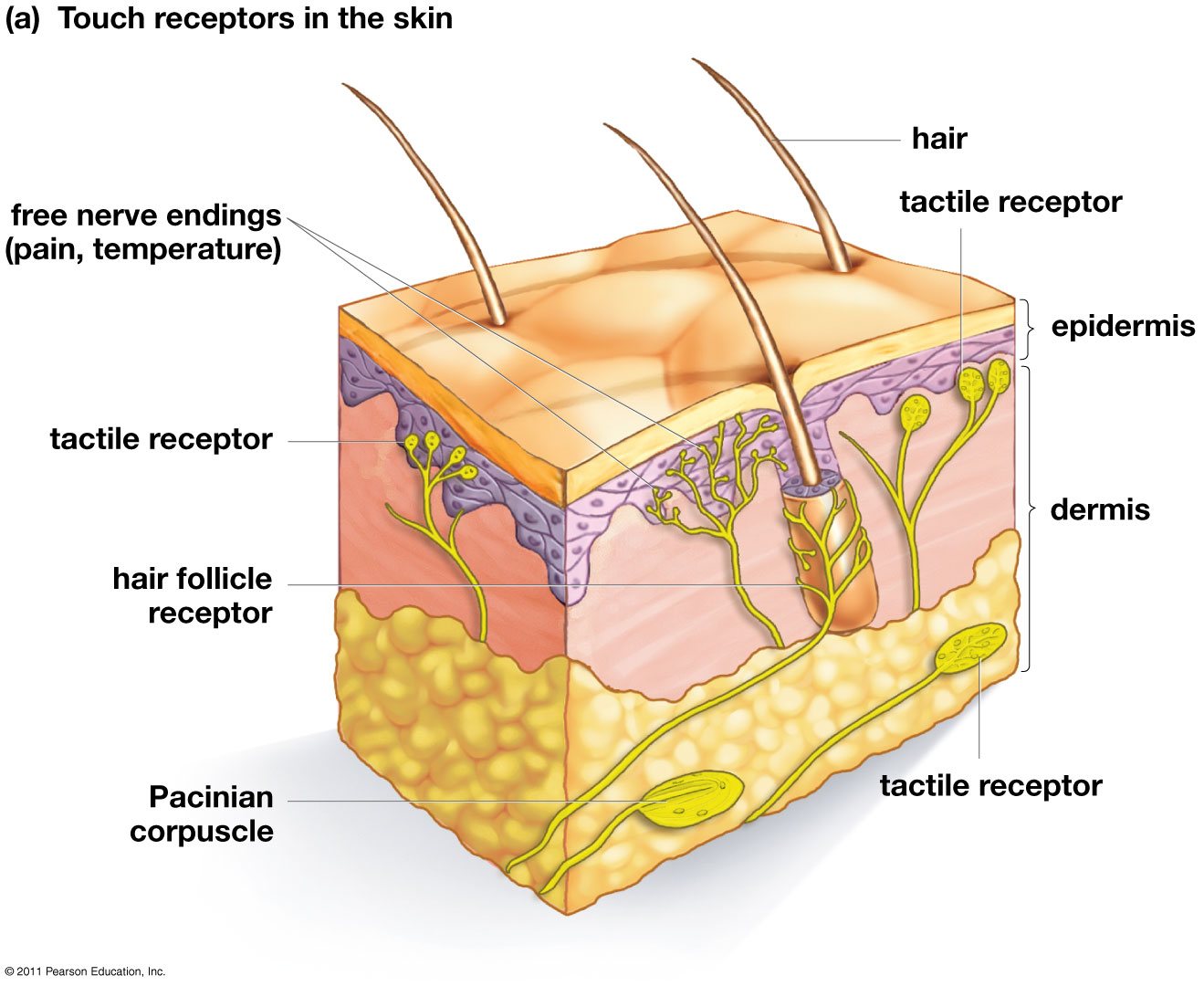 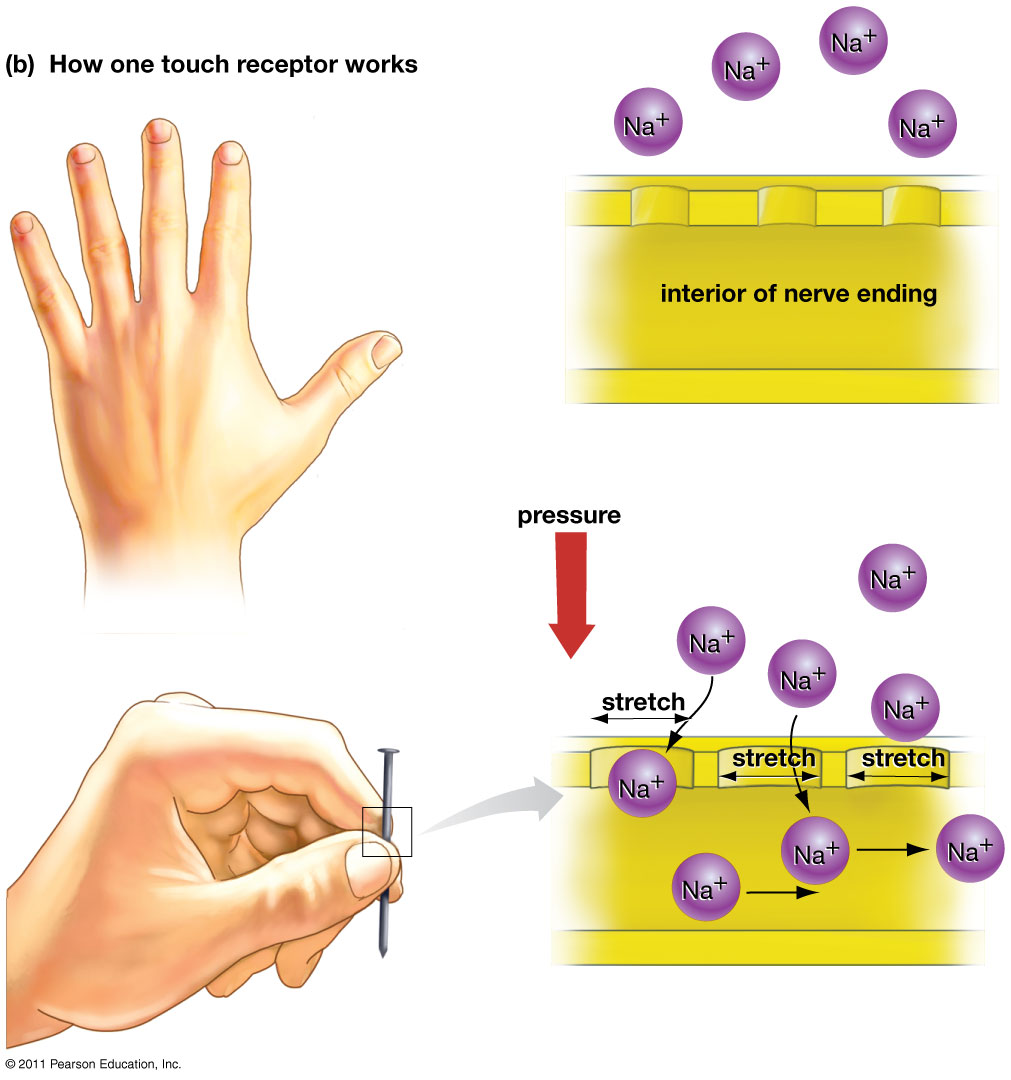 Chemoreceptors: Olfaction (Smell)
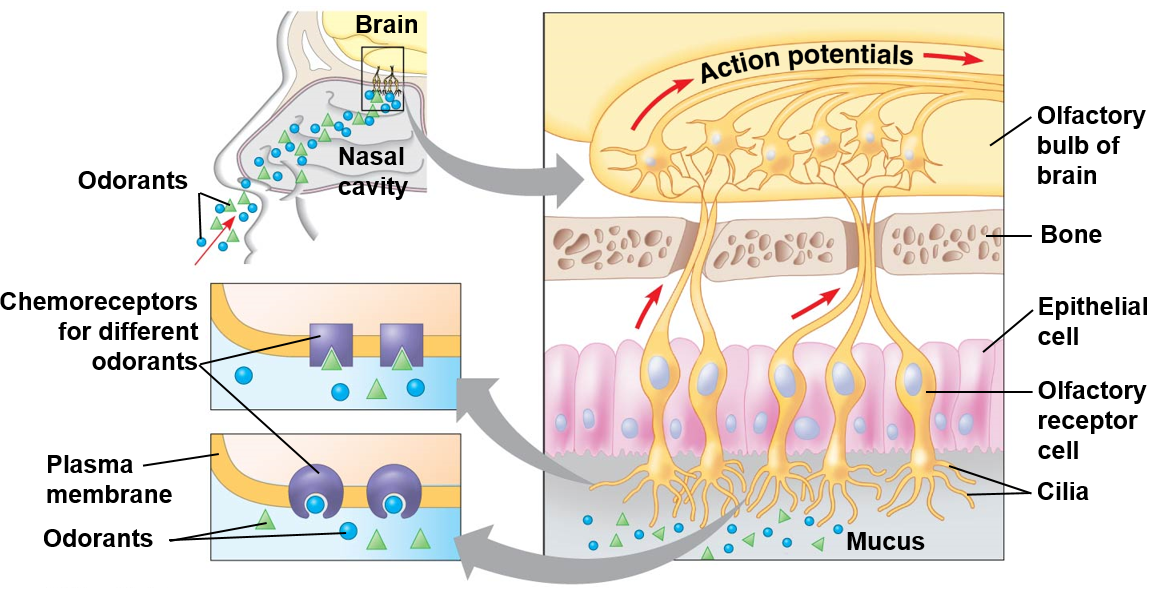 Chemoreceptors: Smell
Silkworm moth senses female pheromones

______ blocks the olfactory receptors in mosquitos that detect human scent
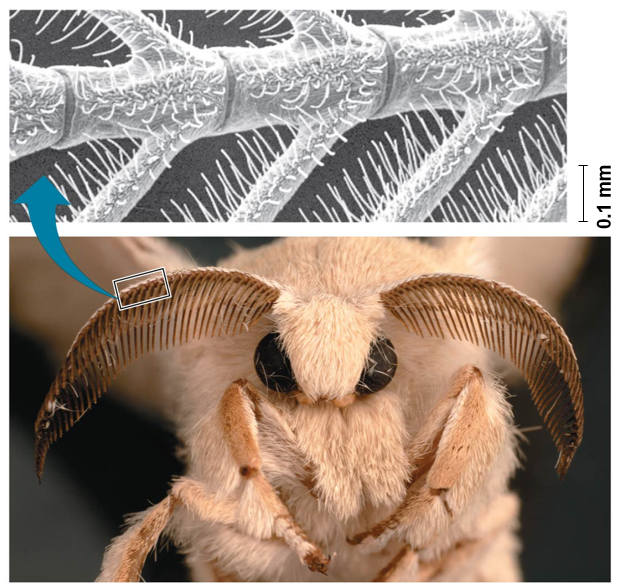 Chemoreceptors: Taste
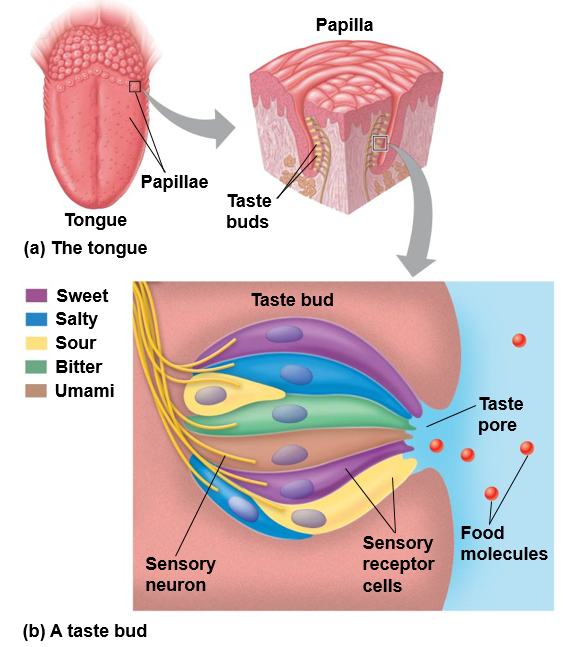 Mechanoreceptors: Hearing
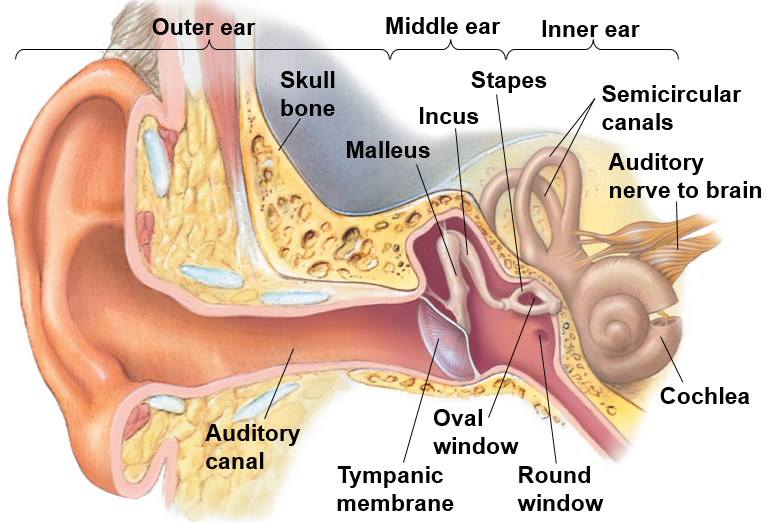 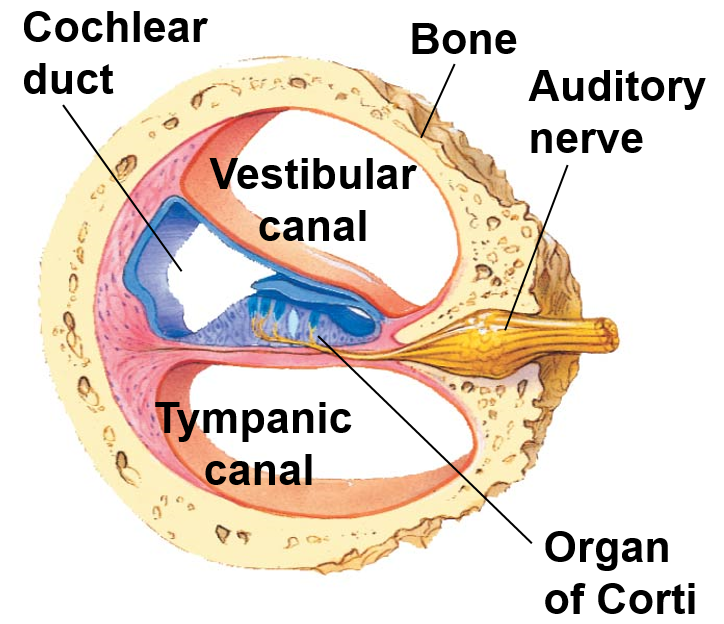 Sound wave
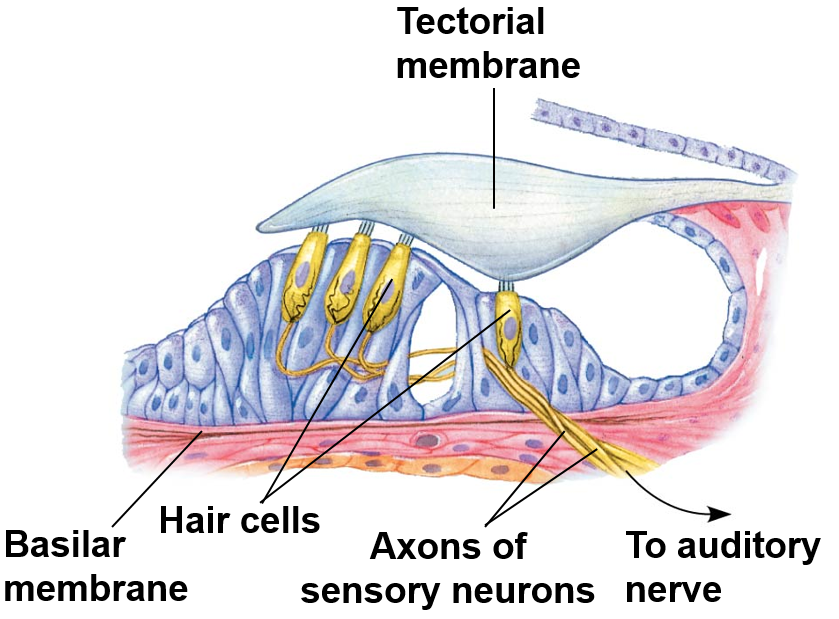 Mechanoreceptors: Hearing
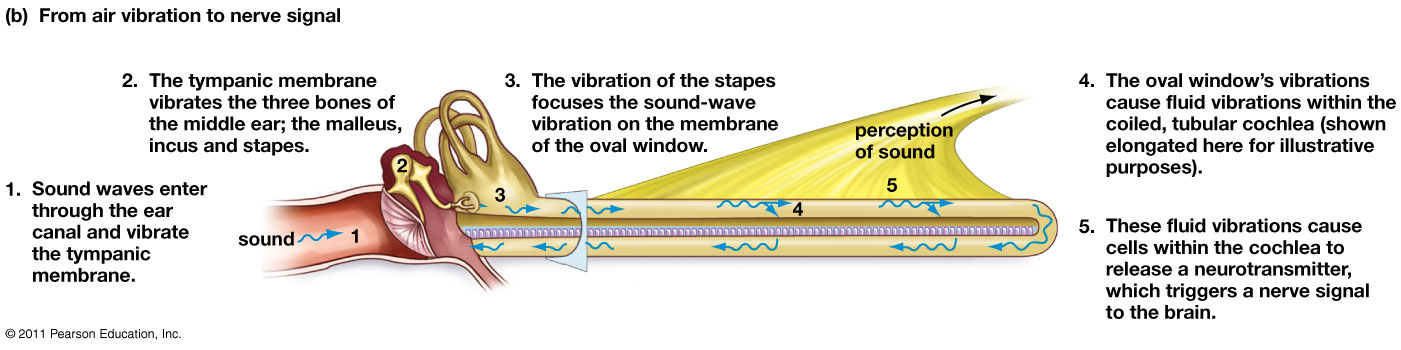 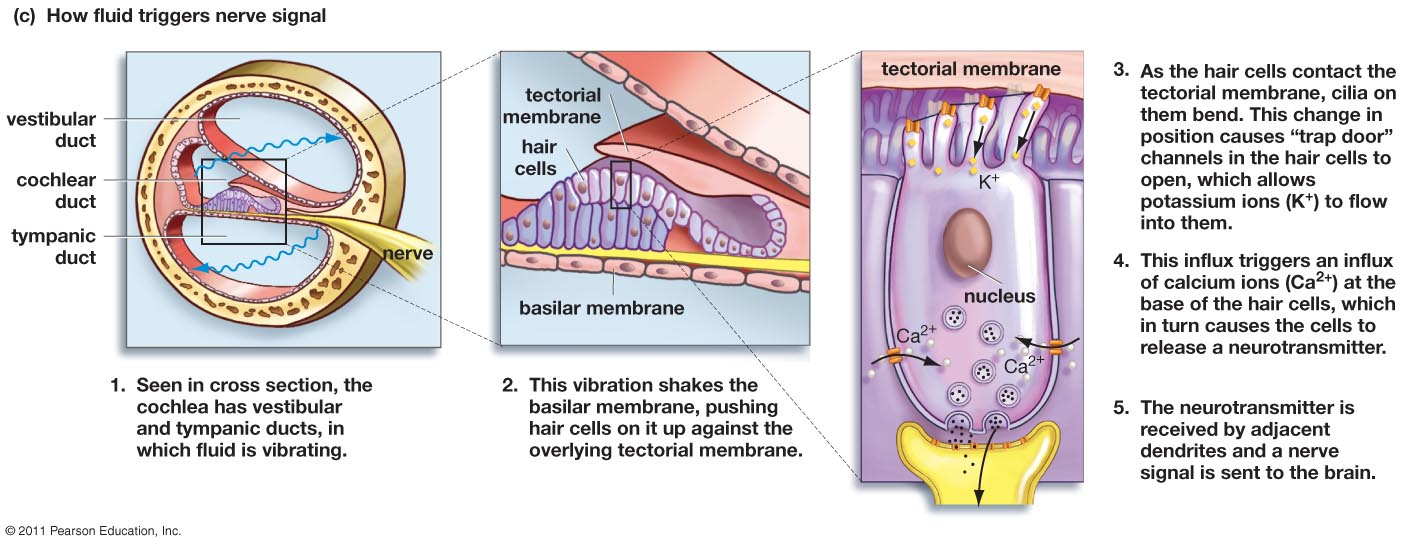 Mechanoreceptors: Hearing
High frequency waves are detected at ________ of cochlea
Low frequency waves towards the end of cochlea
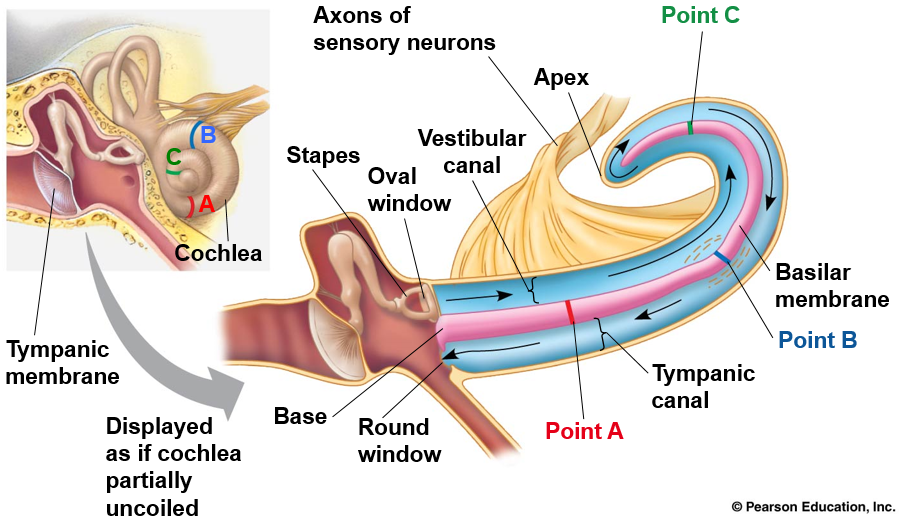 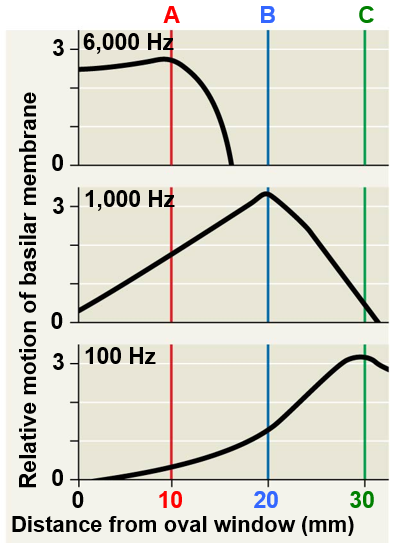 Mechanoreceptors: Balance
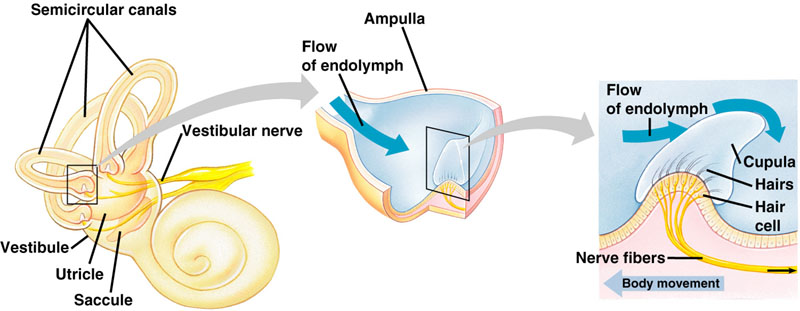 Sensing Gravity and Sound in Invertebrates
____________
Tympanic membrane
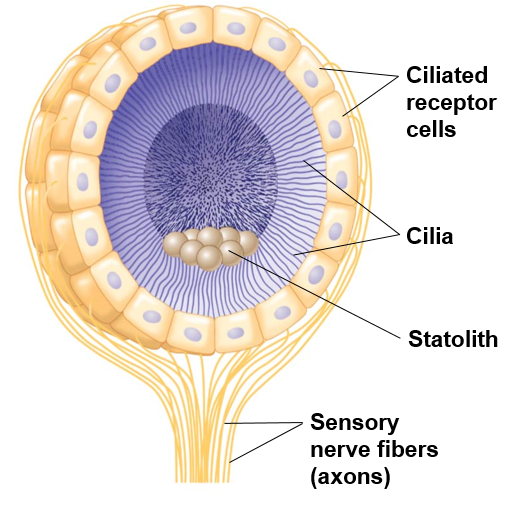 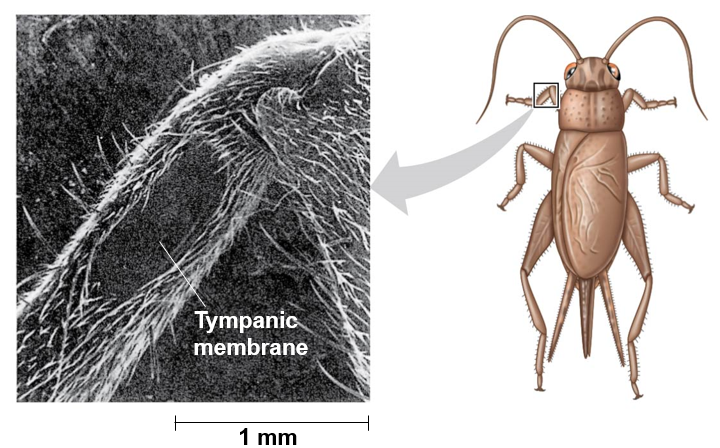 Evolution of the Eye
All light-sensitive organs rely on specialized photo-receptive proteins called _______
Crystallins: transparent structural proteins that make up the lens of the eye in many different eyes
Eyes evolved many times during evolution of animals

Simple eye: single lens
Ocelli: eyespots with concentration of photoreceptor cells
Planarians
__________: eye with lens that can adjust amount of light directed onto photoreceptors
Vertebrate, spiders, many molluscs, polycheate worms

Compound eye: multiple lenses
Insects, crustaceans
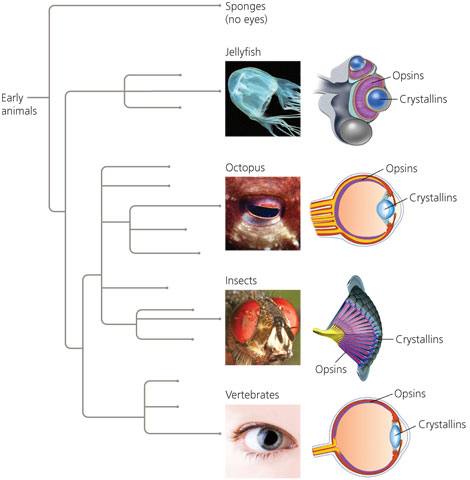 Types of Invertebrate Eyes
Ocelli or eyespots
Compound eye
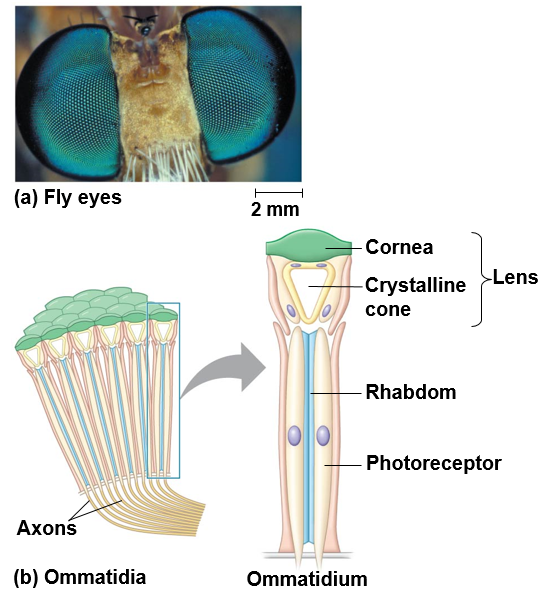 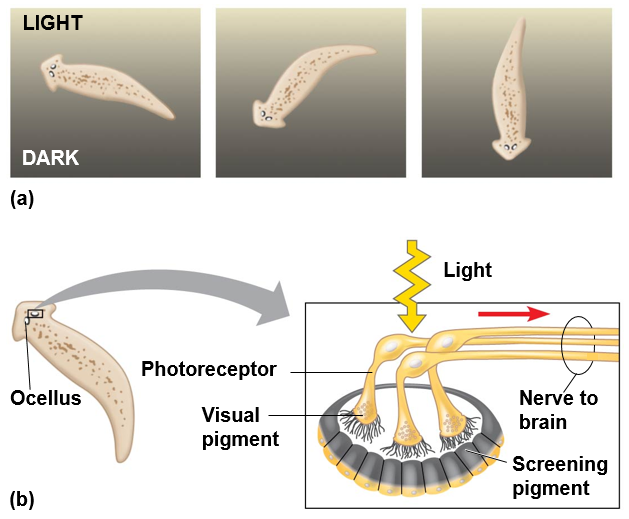 Anatomy of the Human Eye
_______: allows light to enter
eye, changes diameter based on light conditions

Lens: biconvex structure that refracts light passing into the eye

Iris: pigmented smooth
muscle controls pupil diameter

Ciliary body: controls lens shape
With near objects lens bulges, far objects it is thin

Retina: inner layer of eye tissue containing _____________
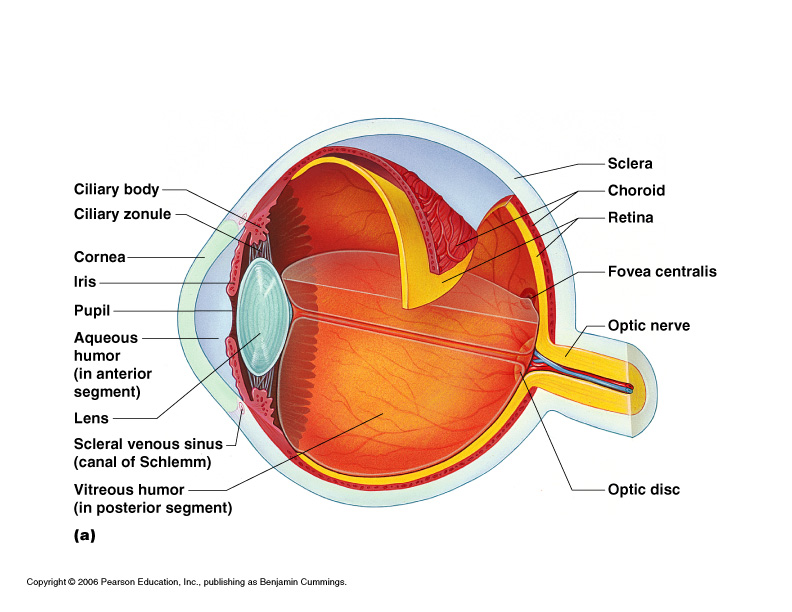 Photoreceptors: Vision
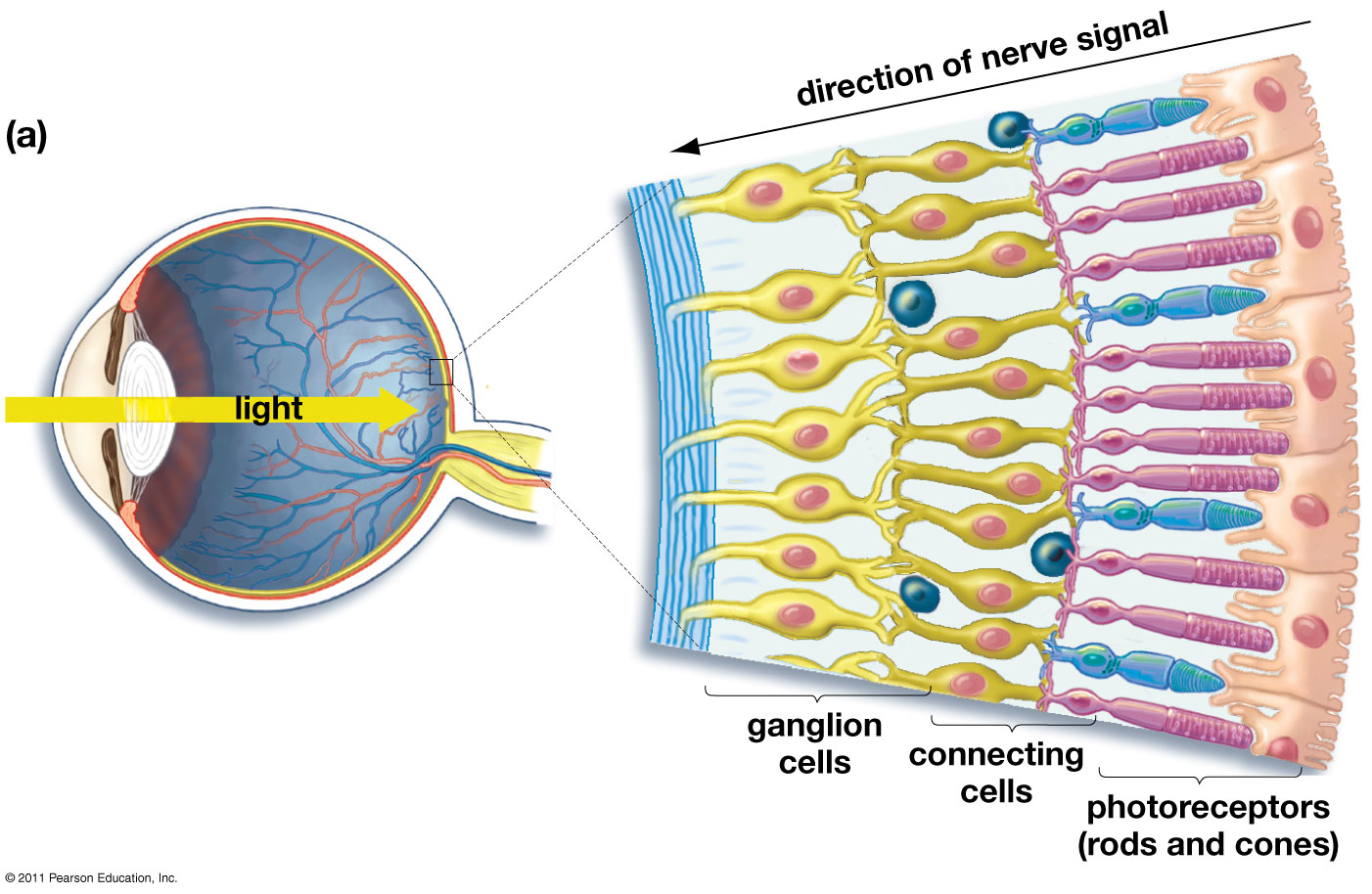 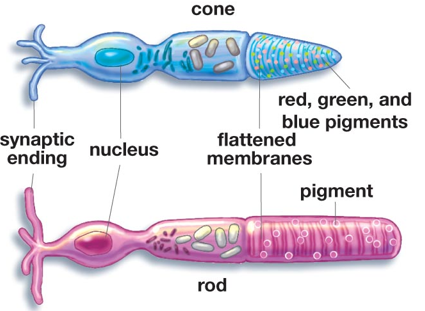 Rods: photoreceptors that function in _______________ (night vision)
Provide only black-and-white vision
Cones: photoreceptors responsible for ___________
Three types of cones with different color sensitivities
Focusing
Normal vision: light rays converge on retina


Farsighted vision: light rays converge ______ retina


Nearsighted vision: light rays converge _______ of the retina
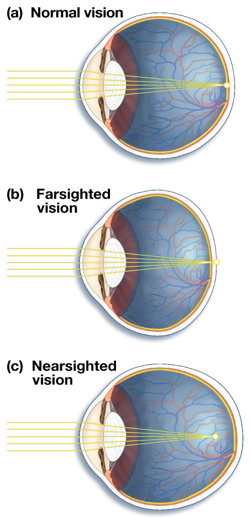